Clothes
Робота зі словами та фразами
Нові слова
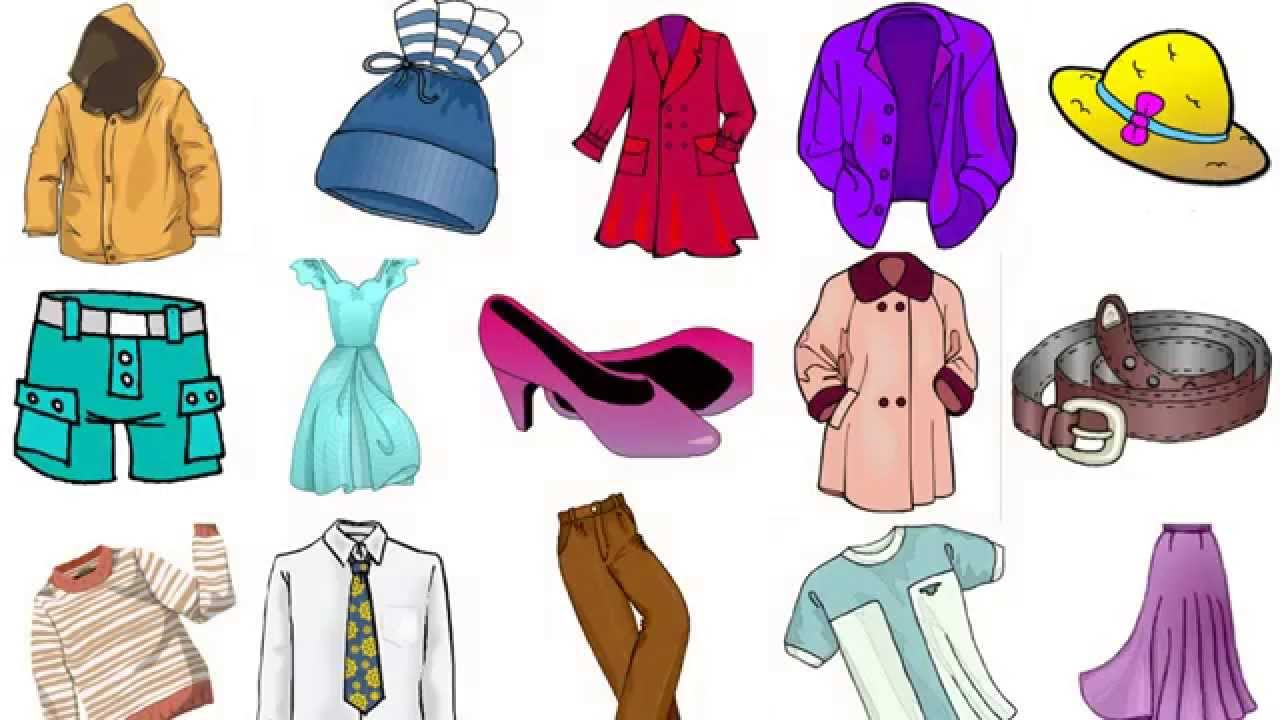 Skirt – спідниця
Shorts – шорти
T-shirt –футболка
Trousers – штани, брюки
Робота з фразами. Переклади!
Мені подобається червона спідниця.
Мені подобаються зелені шорти.
Мені подобається жовта футболка.
Тобі подобається синій светр?
Правильні відповіді.
I like a red skirt.
I like green shorts.
I like a yellow T-shirt.
Do you like a blue sweater?